Obezite ve Tedavisi
Prof. Dr. Nilgün BAŞKAL
Obezite
Bütün Dünyada
    Bu kadar hızlı artan
    Bütün insanları ve Toplumları etkileyen
    Bir diğer hastalık örneği
                             YOKTUR !
N. Başkal
Björntorp PA. Bailliere’s Clin. Endoc & Mct. 1999. 13=1, 47 - 69
Obezite
Taş devrinde
        Savunma - mücadele gücü - kuvvet

Sonraki dönemlerde 
        Güzellik – başarı - otorite – iktidar

20. Yüzyılda
        Komplikasyonlara neden olan yaşam süresini 
        ve kalitesini olumsuz etkileyen
                                    Kronik bir hastalıktır !
N. Başkal
Obezite
20. Yüzyıldaki bakış açısının dramatik değişiminin  nedeni

Prevalansındaki hızlı artış
Komplikasyonlarının önemi
Bireyi ve toplumu çok yönlü etkilemesi
Patogenezin anlaşılmaya başlaması
Mekanizmalarına yönelik tedavi seçeneklerinin geliştirilmesi
Kilo vermenin yararlı sonuçlarının gösterilmesi
N. Başkal
Obezite
Multifaktöryel kronik hastalık
Global epidemik
“Globesity”
Obezite
21. Yüzyılda, Yeni Milenyum için önleme ve tedavi  amaçlı öneri ve hedefler 
                               “ Obesity :
                     Preventing and Managing 
                          the Global epidemic”
Report of a WHO Consultation  Geneva 2000
N. Başkal
Obezite Prevalansı
“WHO MONİCA” çalışması
           MONİtoring of trends and determinants in  
                           CArdiovascular diseases
                      Afrika – Amerika (Kuzey – Güney)
                      Asya ( Güney – Doğu )
                      Avrupa – Doğu Akdeniz
                      Batı Pasifik
             48 popülasyon – veri toplanışı 1983 –1986
             10 – 20 yıllık epidemiyolojik değerlendirme 
                                       WHO raporu                1997.
N. Başkal
Obezite Prevalansı ( % )
N. Başkal
TURDEP-2 Sonuçları
Ocak 2010-Haziran 2010 
15 ilde 540 merkezde
20 yaş ve üzerinde 26 499 kişi 
TURDEP-II çalışması, 1997-98 yıllarında yapılan TURDEP-I çalışmasının tekrarı 
TURDEP-I‘den itibaren geçen 12 yıllık süreçte erişkin nüfusumuzun yaş ortalaması 4 yıl artmıştır. 
Ortalama kadın ve erkek boyu 1’er cm artmış; 
Kadınlarda kilo 6 kg, bel çevresi 6 cm, kalça çevresi 7 cm; erkeklerde ise kilo 8 kg, bel çevresi 7 cm, kalça çevresi 2 cm artmıştır.
Satman  ve ark 2010
[Speaker Notes: Türkiyede sorun]
TURDEP-2 Sonuçları
Türkiye’de obezite sıklığı %32 bulunmuştur. 
Genel olarak erişkin yaşlardaki Türk toplumunun 2/3’ü kilolu veya obezdir. 
Kentsel ve kırsal obezite oranları birbirine yakındır. 
Hipertansiyon oranı önceki çalışmada olduğu gibi %30 civarında olup kadın-erkek ve kentsel-kırsal farkı kaybolmuştur. 
Sonuç olarak 1998’de yapılan TURDEP-I’e göre, yeni tamamlanan TURDEP-II çalışmasında Türkiye’de 12 yılda diyabet sıklığı %90, obezite ise %44 artmıştır.
TURDEP-II: Genel Obezite*
(Obezite: BKİ ≥30kg/2; Kilolu: BKİ = 25.00 – 29.99 kg/2)
*Kaba hız
Satman İ ve TURDEP-II Çalışma Grubu, 2010
TURDEP-II: Santral Obezite*
*Kaba hız
Satman İ ve TURDEP-II Çalışma Grubu, 2010
Obezite
WHO  ; Toplumun %25’i obez, %25’i fazla kilolu, %25’i de normal kilolu ancak genetik olarak obeziteye eğilimlidir.


TURDEP  ; Türk erişkin toplumunda obezite sıklığı 1998’de % 22.3 iken 2010’da %31.2 saptanmıştır.


Kadınlarda obezite sıklığı %44, erkeklerde  %27’dir 
On  yılda obezite kadınlarda %34, erkeklerde ise %107 artmıştır.
Obezite
Obezite maliyeti gelişmiş ülkelerde  toplam sağlık harcamalarının %2-9 unu oluşturmaktadır.
Türkiye’de yıllık maliyetin yaklaşık 5 milyar dolar olduğu tahmin edilmektedir.
Obezite Epidemisi

Obezite Pandemisi 

Patlamaya hazır bir bomba !
N. Başkal
Obezite etyolojisi
- Metabolik – Genetik – Çevresel etkileşim
Genetik
Çevresel faktörler
% 30
% 70
- Yağlı diyet
- Fizik aktivite azlığı
- Kültür
Obezite
Komplikasyonlar
N. Başkal
Obezitede enerji dengesi
Enerji alımı
Enerji tüketimi
Enerji depolanması
Obezite
N.Başkal.
Enerji dengesinde santral sinir sistemi
Hipotalamik merkezler ( Doyma - Acıkma )
Nöropeptidler ( Gıda alımını arttıran 
                            Gıda alımını azaltan )
Monoaminerjik nörotransmitterler
            ( Serotonin-Noradrenalin - Dopamin )
N.Başkal.
Enerji dengesinde hipotalamus
“Satiety Center” = Doyma merkezi
                  Ventromedial Hipotalamus (VMH)
                  Ventro Medial Nukleus (VMN)

“Hunger Center” = Acıkma merkezi
                  Lateral Hipotalamik Area (LHA)
N.Başkal.
Hipotalamik merkezlerin özellikleri
VMA -  Doyma merkezi
               Stimulasyonu  Gıda alımını 
               Lezyonu           Gıda alımını 
LHA -  Acıkma merkezi
               Stimülasyonu  Gıda alımını 
               Lezyonu           Gıda alımını 
N.Başkal.
Enerji dengesini kontrol eden nöropeptidler
Anoreksijenik
 MSH
CRH
TRH
CART
Interleukin 1
Urokortin
GLP 1
Oxytocin
Neurotensin
Serotonin
Oreksijenik
NPY
AGRP
MCH
Orexin A - B
    (Hypocretin 1 - 2)
Galanin 
Noradrenalin
N.Başkal
Gıda alımına etki eden peptidler= Enerji dengesini kontrol eden nöropeptidler
Besin alımını düzenleyen  gastrointestinal ve pankreatik peptidler
Enerji dengesindeadipöz hücrenin rolü
Leptin
İnsülin
Rezistin
Adiponektin
N.Başkal.
Obezitede enerji dengesi modeli
Afferent uyarılar
                 Vagal
                 Katekolaminerjik
                 Hormonal
 Hipotalamus
                 Nöropeptidler
                 Monoaminler
 Efferent uyanlar
                 Sempatik sinir sistemi
                 Parasempatik sinir sistemi
                 Tiroid hormonları
 Enerji alımı - Enerji tüketimi
               Enerji depolanması
N.Başkal.
Afferent Uyarılar
İştahı arttıran veya tüketimi azaltan
İştahı azaltan veya tüketimi artıran
GIS
Opioidler. Nörotensin. GHRH. Somatostatin
Glukagon.CCK GLP1. Glukoz
Endokrin Sistem.
Epinefrin (-Ad)
Estrogen
Epinefrin (-Adr)
Androjen - Glukokortikoidler 
Insülin. Progesteron
Adipozit
Leptin
NE (  - Adrenerjik )
Periferik Sinir Sistemi
NE ( -Ad. )
Galanin - Opioidler
GHRH - Somatostatin
Santral Sinir Sistemi
DA-GABA
5HT.CCK
HİPOTALAMUS
Monoaminler - Nöropeptidler
Efferent Uyarılar
Sempatik Sinir Sistemi
Parasempatik Sinir Sistemi
Tiroid  Hormonları
N.Başkal.
ENERJİ ALIMI - TÜKETİMİ
Obezitede 
Feedback model
KONTROL MERKEZİ
Hormonal mesajlar
Nöral uyarılar (valgus)
Nöral uyarılar
Leptin
YAĞ
Kontrol sistemi
N.Başkal.
Obezitenin değerlendirilmesi
N. Başkal
VKI’ne göre hastaların klasifikasyonu ve mortalite riskleri
Obezite risk tablosu
N. Başkal
Obezitenin değerlendirilmesi
N. Başkal
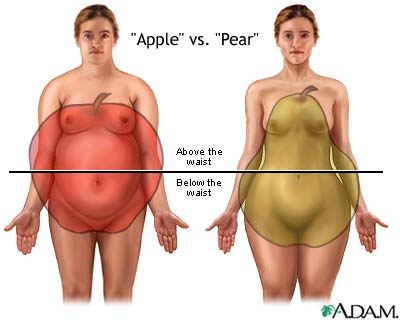 Elma    X    Armut
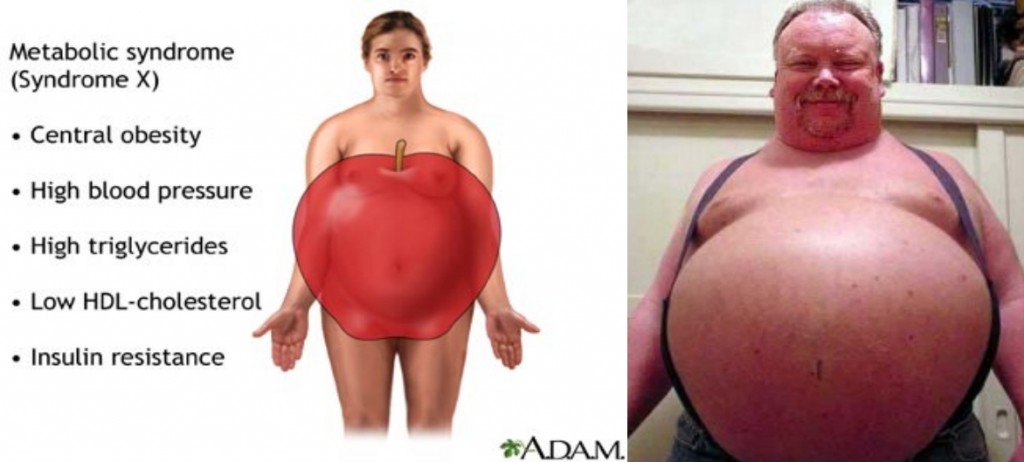 Metabolik Sendrom
Abdominal obezite (Bel çevresi: Avrupalı erkeklerde ≥ 94 cm, kadınlarda ≥ 80 cm) 
ve aşağıdakilerden en az ikisi;
Trigliserid ≥ 150 mg/dl 
HDL: erkekte < 40 mg/dl, kadında < 50 mg/dl 
Kan basıncı ≥ 130/85 mmHg
 Açlık kan glukozu ≥ 100 mg/dl veya Tip 2 DM
Obezite Komplikasyonları
Muskuloskeletal
Genitoüriner
Deri
Psikososyal
Endokrin   
Metabolik
Anestezi - Cerrahi
Kardiyovasküler
Serebrovasküler
Hipertansiyon
Pulmoner – Hipoventilasyon
Diabetes Mellitus “Diabesity”
Gastrointestinal
Malignite
N. Başkal
Obezite tedavisi
Bütün kronik hastalıklarda olduğu gibi yaşam boyu sürdürülmelidir. 

Amaç, komplikasyonların primer ve sekonder önlenmesi ile mortalite ve morbiditenin azaltılmasıdır.
N. Başkal
Obezite tedavisinin ilkeleri
Hedefin belirlenmesi - beklentiler
Tedavi protokolü
İzlem ve değerlendirme
                          Klinik - Laboratuar
N.Başkal.
Obezite tedavisine yanlış yaklaşım
Kısa sürede, ideal kiloya inmek arzusu
Başarısız olunduğu kanısı ile tedaviyi sonlandırmak.
Mucizevi sonuçlar beklemek
Sadece estetik yönü önemsemek 
Sorunu bireysel olarak görmek
Hekim, sağlık personeli ve toplumun negatif ve suçlayıcı davranışları
N. Başkal
Obezite tedavisine doğru yaklaşım
Uzun sürede ( 3 – 6 – 12 ay )
Orta derecede  ( % 5 – 10 – 15 ) kilo verilmesi
Verilen kilonun korunması
2. Yılda yeni bir hedefin belirlenmesi
Kontrollu ve istikrarlı kilo kaybı
Tedavinin devamlılığı
N. Başkal
Obezite tedavisinde hedef
3-6 ayda orta derecede (% 5-10) kilo kaybı
Metabolik “fitness”
Morbidite ve mortalite 
[Speaker Notes: a]
Obezite tedavisinde orta derecede kilo kaybının yararlı sonuçları
N. Başkal
Kopelman P, 1999, obesity 23. Supl 7
Obezite tedavisi
Eğitim
      Davranış tedavisi – motivasyon
      Yaşam tarzının değiştirilmesi
Diyet
Egzersiz
İlaçlar
Cerrahi
N. Başkal
ObeziteMedikal beslenme tedavisi kilo verdirici diyet önerileri -1
N. Başkal
ObeziteMedikal beslenme tedavisi kilo verdirici diyet önerileri -2
N. Başkal
Obezite tedavisinde egzersiz
Aerobik egzersiz
    Yürüyüş – jogging – bisiklet
    Yüzme – su içi egzersizler- Step – dans
Yararları
     Enerji tüketimi , fizik aktivite 
     Bazal metabolik hız , termogenez 
     Adipöz doku 
     Kas kitlesi korunur
     Yağlı yemek arzusu 
     İyilik hali kazanılır.
N. Başkal
Obezite tedavisinde önerilen egzersiz programı
Maksimal kalp hızı =     220 - yaş
N. Başkal
Orta düzeyde fiziksel etkinlik
NHLBI Obesity Education Initiative. The Practical Guide Identification, Evaluation and treatment of Overweight and Obesity in Adults. NIH Publication Number 00-4084, 2000’den modifiye edilmiş şekli ile TEMD Obezite Tanı ve Tedavi Klavuzundan Alıntıdır.
Obezite tedavisinde ilaçlar
“Kill two birds with one stone”
Bütün kronik hastalıklarda olduğu gibi obezite de ilaçlar ile tedavi edilmelidir !
N. Başkal
Obezitenin ilaçlar ile tedavisinin hipertansiyondaki ilaç kullanımı ile kıyaslanışı
1950 ler            Malign HT = fatal hastalık, medikal tedavi
1960 lar            Nonmalign HT. İlaçlar ile morbidite mortalite 
                                   Hydrochlorothiazide, reserpine, hydralazine,    
                                   guanethedine -  Ciddi yan etkiler !
1970 ler            Methyldopa – Diüretikler
Günümüzde  100 den fazla antihipertansif ilaç, az yan etki
                                   Kombine kullanım.
N. Başkal
Obezite tedavisinde ilaçlar
Başarısızlıklar
N. Başkal
İdeal antiobezite ilaç -1
Diğer tedavi yaklaşımlarının tamamlayıcısı olmalı
Kilo kaybını ve kaybın korunmasını sağlamalı
Kilo kaybının yararlı sonuçlarını kazandırmalı
Doz ile ilişkili kilo kaybı sağlamalı
Yan etkileri kabul edilebilir olmalı
Kronik kullanımda güvenilir olmalı
Toleransı iyi olmalı
Bağımlılık yaratmamalı
N. Başkal
İdeal antiobezite ilaç - 2
 Tokluk – doyma hissi verip iştahı       
                                                     frenlemeli
              Termojenezi arttırmalı

                            Yağ emilimini azaltmalıdır.
N. Başkal
Obezitenin ilaçlar ile tedavisinde rehber kriterler 1998
VKI  30 kg / m2 ise veya
 VKI  27 kg / m2 olup, 
                2 risk faktörü varsa 
                ilaç başlanmalıdır.
N. Başkal
VKI  ve  risk faktörlerine göre kilo kaybettirici tedavi önerileri
Williams Textbook of Endocrinology. 13 ed. 2016. 1633-1659’dan modifiye edilmiştir.
Obezite tedavisinde kullanılan ilaçlar
1. Gıda alımını azaltanlar 
             Santral etki gösterenler
2. Metabolizmayı değiştirenler
             Gastrointestinal sistemde etkili olanlar
3. Termojenezi arttıranlar
N. Başkal
Obezite tedavisinde ilaçlar
Monoterapi
 Kombinasyon
Uzun süreli kullanım
N. Başkal
Sibutramin
Beta – phenethylamine
Noradrenalin ve Serotonin reuptake inhibitörü  
Beslenme sonrasında tokluk hissini hızlandırır ve gıda alımını azaltır=> iştah azalması
Enerji tüketimini termojenezi arttırır
“Dual etki”
N. Başkal
Sibutraminin farmakokinetiği
Oral alım sonrası hızlı absorbe olur.
1 saat sonra maksimal plazma düzeyi
	6-10 saat sonra ikinci zirve değer
Günde tek doz ile 3 – 4 günde kararlı plazma düzeyi oluşur.
Farmakokinetik 2 metabolite dönüşür.
Sitokrom P450 ile metabolize olur.
İdrarla inaktif glukronidler şeklinde atılır.
N. Başkal
Sibutramin-ilaç etkileşimi
MAO inhibitörleri (14 gün ara),
Serotonerjik ajanlar (SSRI, trisiklik  
   antidepressanlar), diğer santral anoreksanlar
Meperidin-fentanil-lityum
Eritromisin, ketokonazol
Cimetidin
	Suistimal ve hallusinasyon potansiyeli                       gözlenmemiştir.
N. Başkal
Sibutramin-yan etkiler
Ağız kuruluğu
Bulantı
Baş ağrısı 
Uykusuzluk
Konstipasyon
Sistolik kan basıncı  (0,3-2,7 mmHg)
	diastolik kan basıncı  (1,6-3,4 mmHg)
Kalp atım hızı  (2-5 / dakika)
N. Başkal
Orlistat
“Streptomyces toxytricini” den üretilmiş  
                          lipstatinin  sentetik derivesi 
 Bakteriyel Lipaz İnhibitörünün hidrojene   
                                                        derivesidir  
 Gastrik ve Pankreatik Lipaz İnhibitörü 
 Lipstatinin daha stabil ve hidrojenize türevi 
                         tetrahidrolipstatin
N. Başkal
Orlistat
Diyetle alınan trigliseridlerin  % 30’a varan  
    oranda sindirimini  bloke edip, feçes ile 
    atılımını sağlar.
 Digoksin, warfarin, nifedipin, atenolol,  
    kaptopril, furosemid ve gliburidin  
    farmakokinetiğini etkilemez
 Bazen vitamin D ile Beta karotenin serum 
    seviyesinde azalma yapabilir.
N. Başkal
Türkiyede anti obezite ilaçlar
1999 dan beri güvenle kullanılıyorlar !
1. Sibutramin = Reductil kapsül 10 mg
                      Günde tek doz                15 mg
2. Orlistat = Xenical kapsül 120 mg
                       Günde 3 x 1              yemek ile
N. Başkal
Obezite tedavisinde kullanılan ilaçlar
N. Başkal
Obezite tedavisinde kullanılan ilaçlar
N. Başkal
Obezite tedavisinde araştırmakta olan yeni ilaçların etki mekanizmaları
Gıda alımının periferik kontrolü
Gıda alımının santral kontrolü
Yağ emiliminin inhibisyonu
Termojenezin arttırılışı
Yağ metabolizmasının etkilenişi
N. Başkal
Obezite tedavisindeki hedefler
Gıda alımı - Santral
Monoaminler
    (NE-5HT-DA-H)
Peptidler
    (NPY-AGRP-POMC)
    CART - CRH  İnsülin
Gıda alımı - Periferik
Gİ Peptidler
    (CCK. Apo AIV)
Pankreatik peptidler
    (GLP1. Enterostatin)
     Amylin
Leptin
Vagus
O B E Z İ T E
Termogenez
Yağ emilimi
Yağ metabolizması
Tiroid hormonları
3 Adren. Agonistleri
UCP. ler
Lipaz inhibitörleri
Yağasiti transortörleri
DGAT
Adipozit differansiasyonu
Angiogenez - Apopitoz
N. Başkal
Gıda Alımını Baskılayan Santral Etkili Monoamin ve peptid sistemleri
Obezitenin cerrahi tedavisi
Mide volümünün küçültülmesi 
                      Restriktif metodlar
Gıdaların barsak pasajının değiştirilmesi 
                      Malabsorbsiyon metodları
Rekonstrüktif – estetik amaçlı 
                     Liposuction - dermolipektomi
N. Başkal
Obezite cerrahisi
N. Başkal
Obezite cerrahisi
N. Başkal
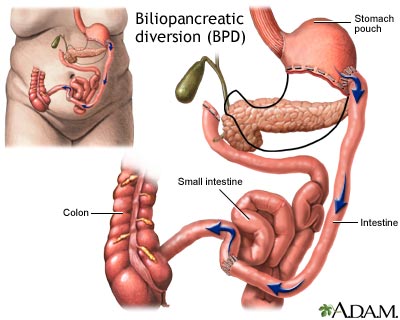 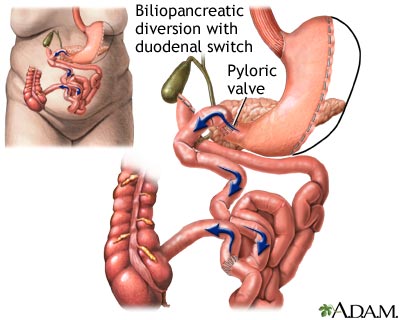 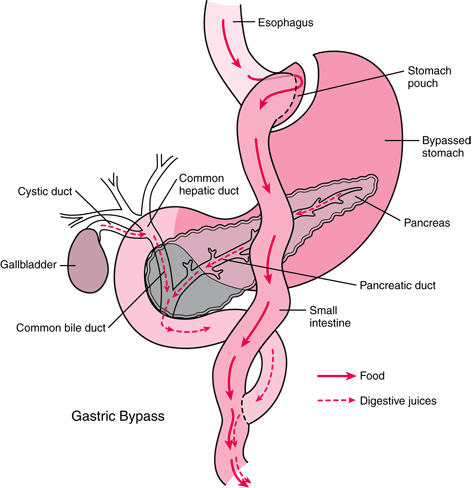 75 – 150 cm
Obezite ile mücadele          Yeni milenyumdaki hedefler, yorum, uyarı ve öneriler WHO Report, 2000
1. Obezite yaşam tarzı değişiklikleri ile önlenebilir 
    bir hastalıktır.
2. Dünyada obezite ve fazla kilo hızla artmaktadır.
3. Obezite epidemisinin esas nedeni sosyal – çevresel 
    faktörler, sedanter yaşam, yeme davranışı 
    bozukluğu ve yanlış beslenme alışkanlığıdır.
N. Başkal
Obezite ile mücadeleYeni milenyumdaki hedefler, yorum, uyarı ve öneriler WHO Report, 2000
4. Obezitenin önlenmesi için çalışılmalıdır. Yaşam boyu 
    sürecek sağlıklı beslenme ve egzersiz programları ilke  
    edinilmelidir.
5. Tedavide uzun sürede – orta derecede (% 5 – 15) 
    kalıcı kilo kaybı hedeflenmelidir. Tedavinin doğru 
    düzenlenmesi için sağlık personelinin eğitimi gereklidir.
N. Başkal
Obezite ile mücadeleYeni milenyumdaki hedefler, yorum, uyarı ve öneriler WHO Report, 2000
6. Sorun bireysel görülmemelidir. Önlenebilmesi ve 
    tedavisi için toplum – hükümet – medya- gıda  
    endüstrisi – sağlık personeli birlikte çalışmalıdır !
    Tedavisi yaşam boyu sürdürülmelidir.
N. Başkal
Sonuç
Obezite 
Ciddi komplikasyonlara yolaçan 
Mutlaka tedavi edilmesi gereken  
Tedavi edilebilen bir hastalıktır!
N. Başkal